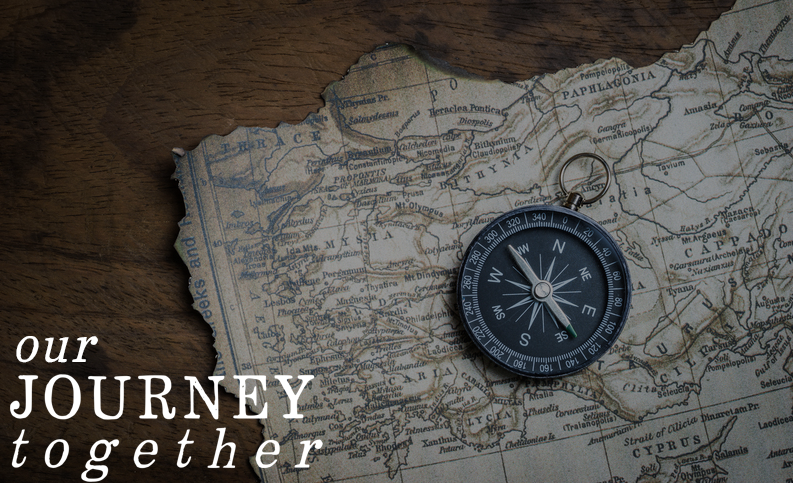 Pray without Ceasing
Persistent Prayer
1 Thessalonians 5:17
UPWARD
Outward
WARD
IN
Luke 18:1-8

They should always pray
and not give up
Keep on praying until the answer comes
Living Gospel Paraphrase

Keep on praying and never lose heart
New English Version

Always to pray and not lose heart
Revised Standard Version

Always pray and never lose hope
New Century Version
Parable of Contrast
Unrighteous
 Judge
Righteous
 God
Contrast
What kind of Judge is God?
Perfect and good character.
Cares for his children and is kind and gracious
One who knows our needs better than we know them
Who has supplied us with an Advocate who 
perfectly pleads our case
A judge who is also our Father.
Subject of Parable
JUSTICE
“Grant me justice,” 
“I will see that she gets justice,” 
“Will not God bring about justice for 
his chosen ones,” 
“he will see that they get justice.”
Persistently Praying for Justice
An Uncomfortable Prayer
Justice = revenge/vengeance/punishment
Justice is the “righting of all wrongs”
Not a prayer of revenge but of mercy.
God presented him as a sacrifice of atonement, through faith in his blood. 
He did this to demonstrate his justice, because in his forbearance he had left the sins committed beforehand unpunished – he did it to demonstrate his justice at the present time , so as to be just and the one who justifies those who have faith in Jesus
Romans 3:25,26
“However, when the Son of Man comes, 
will he find faith on the earth?”
“Will not the Judge of all the earth do right?” Genesis 18:25
YES!
1 Thessalonians 5:17
Pray without ceasing.
1 Thessalonians 5:17
Pray without ceasing.
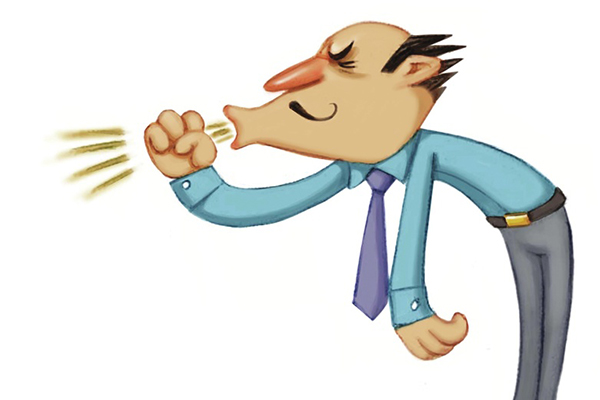 Used to describe a continual, uninterrupted cough